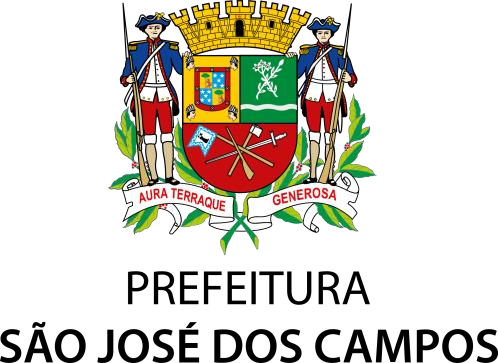 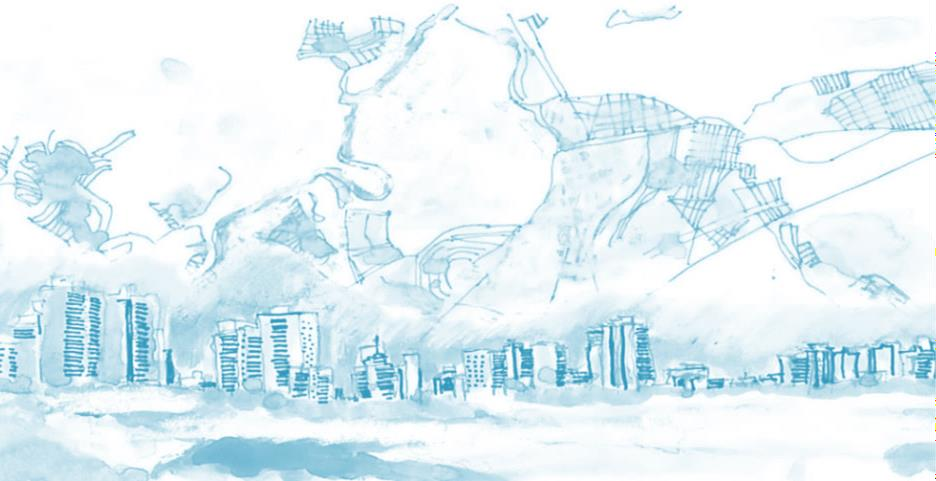 FUNDOS AMBIENTAIS MUNICIPAIS
RELATÓRIO FINANCEIRO 2024  
(01/01/2024 A 22/04/2024)
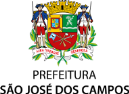 SECRETARIA DE URBANISMO E SUSTENTABILIDADE
FUNDOS AMBIENTAIS VINCULADOS
ESTE RELATÓRIO FINANCEIRO ANALISARÁ OS SEGUINTES FUNDOS:
FUNDO MUNICIPAL DE CONSERVAÇÃO AMBIENTAL
1
FUMCAM
FUNDO MUNICIPAL DE SERVIÇOS ECOSSISTÊMICOS
3
2
FMSE
SECRETARIA DE URBANISMO E SUSTENTABILIDADE
1
FUMCAM
Origem da Receita dos Fundo Municipal de Conservação Ambiental:

-Autorização de Uso do Parque da Cidade – Decreto 17.969/2018

-Autorização de Supressão de Arvores  - Lei 5097/1997 e Decreto 16297/2015

-Rendimento de Aplicação
RECEITA
1,8
Mi
163
Mil
RENDIMENTO
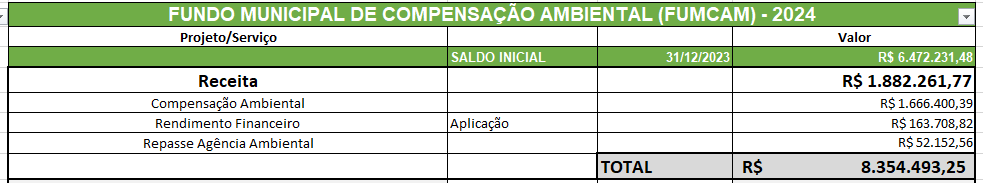 SECRETARIA DE URBANISMO E SUSTENTABILIDADE
PROJETOS APROVADOS / DESPESAS
1
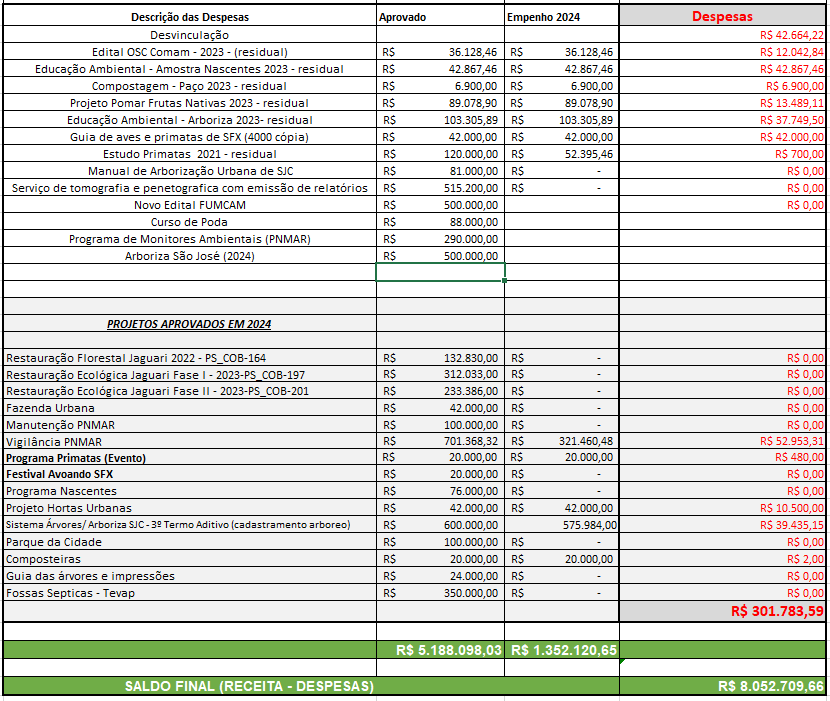 1,2
mi
SECRETARIA DE URBANISMO E SUSTENTABILIDADE
1
FUMCAM
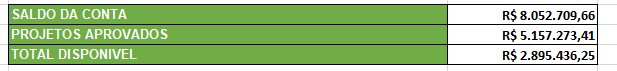 Saldo disponível para futuras aprovações: R$ 2.895.436,25
SECRETARIA DE URBANISMO E SUSTENTABILIDADE
FMSE
2
892
Mil
Origem da Receita dos Fundo Municipal de Serviços Ecossistêmicos:

-ICMS Ecológico

-Rendimento de Aplicação
11
Mil
Aplicação
ICMS Ecológico
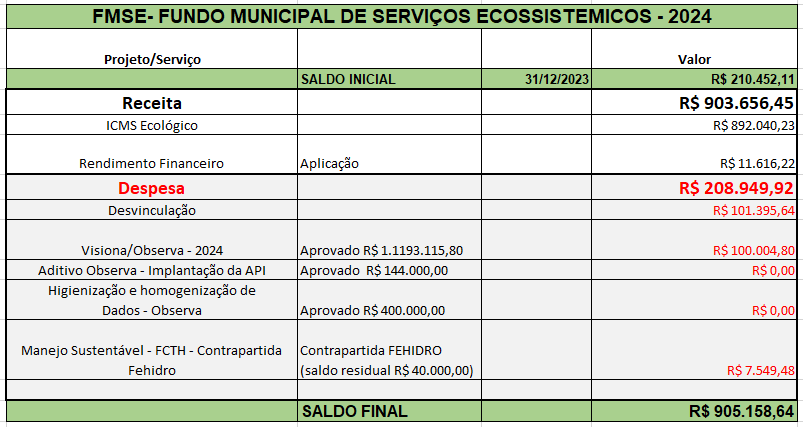 RELATÓRIO CONSOLIDADO DE GASTOS
SECRETARIA DE URBANISMO E SUSTENTABILIDADE
FMSE
2
Projetos Aprovados
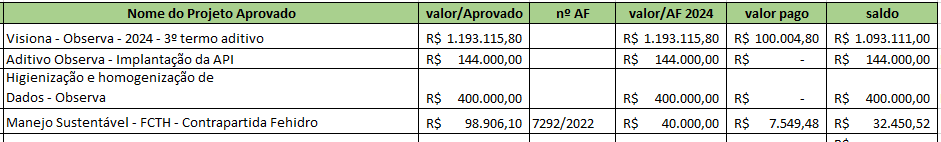 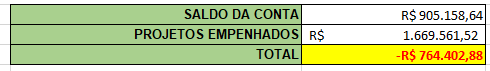 Necessidade de arrecadação: R$ 764.402,88
SECRETARIA DE URBANISMO E SUSTENTABILIDADE
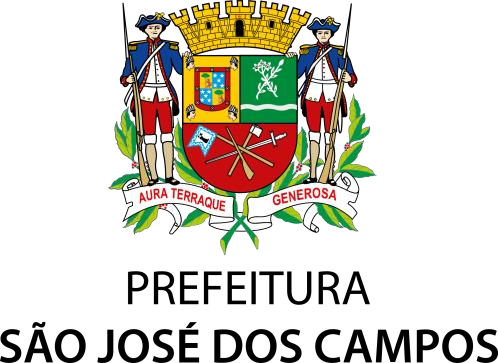 FUNDOS AMBIENTAIS MUNICIPAIS
RELATÓRIO FINANCEIRO 2024

DELIBRAÇÕES
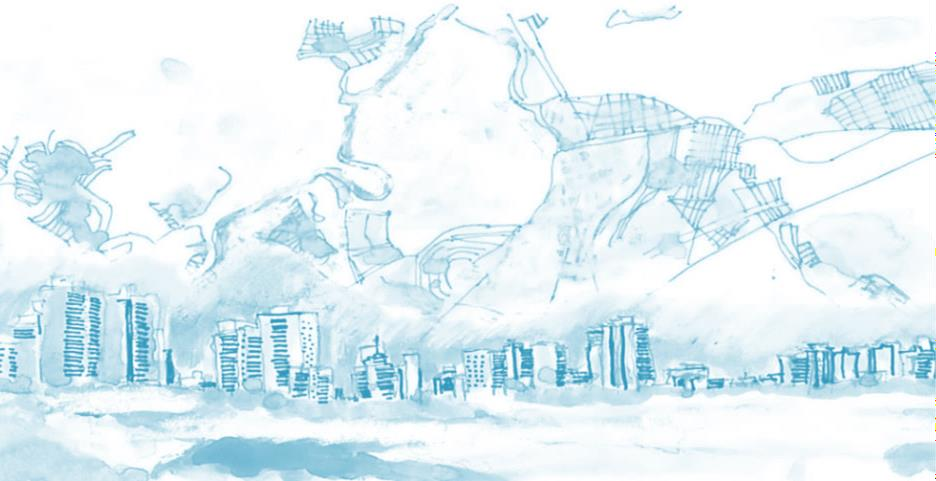 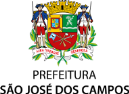 SECRETARIA DE URBANISMO E SUSTENTABILIDADE